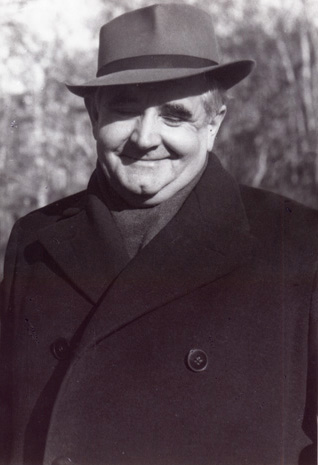 KRLEŽINO PJESNIŠTVO
Izradila: Mihaela Mutvar, 4.D
Medicinska škola Varaždin
15.12.2020.
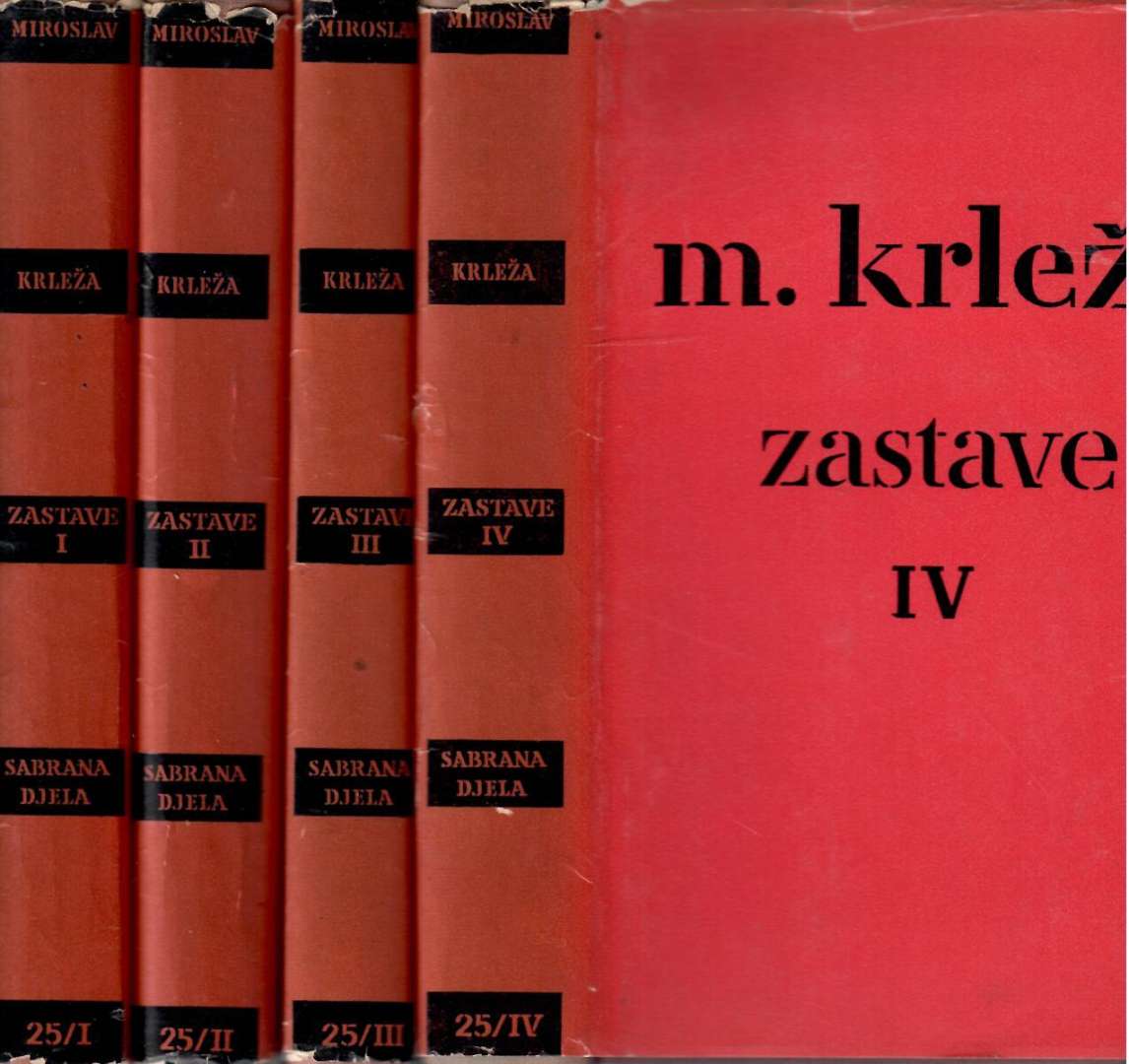 književnik i enciklopedist

najveći hrvatski pisac 20. stoljeća

bavljenje poezijom u doba školovanja 

posljednji roman Zastave

pjesničke zbirke: Pan (1917), Tri simfonije (1917),  Pjesme                      I. i Pjesme  II. (1918), Pjesme III. (1919), Lirika (1919), Knjiga pjesama (1931), Knjiga lirike (1932), Simfonije (1933), Balade Petrice Kerempuha (1936), Pjesme u tmini (1937)
pjesništvo
FAZE

1. poema Pan ( 1917.), Tri simfonije 

2. ratna lirika – Pjesme I., Pjesme II. , Pjesme III.  ( 1918., 1919.) –    ekspresionistička obilježja  

3. Pjesme u tmini  ( 1938.) 

4. Balade Petrice Kerempuha ( 1936.)
EKSPRESIONISTIČKA LIRIKA
zbirke pjesama: Pjesme I., Pjesme II. i Pjesme III., zbirka pjesama Lirika 


 stilska obilježja:    - temeljni motivi: noć, krv i smrt   - lirika rezignacije
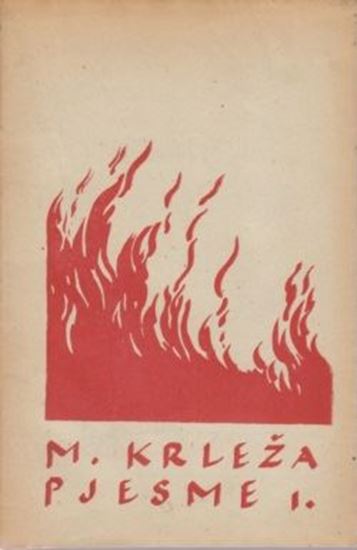 SNIJEG
Na bijelom transparentu snijega sve se sada maske, pojave i stvari prljavima čine.
I lijepe, tečne žene voštano su sive, a crvene im usne ranjave i trulei zubi žuti, kao stare nule domina.
 
Glasovi su tupi i silno i prazno zvone,
i bijeda je naša jasnija i veća
kad nema sedmerostruke laži boja, i sve je samo ledeno i sivo.
 
U bijeloj umnoj tišini snijega
ja hodam i osjećam jalovu bol.

Mislim da to sve neće dugo trajati:
još hitrije nego snijeg moje stope
zamest će se moj trag u svemu.
I nitko neće znati da sam i ja bio tu i prošao.
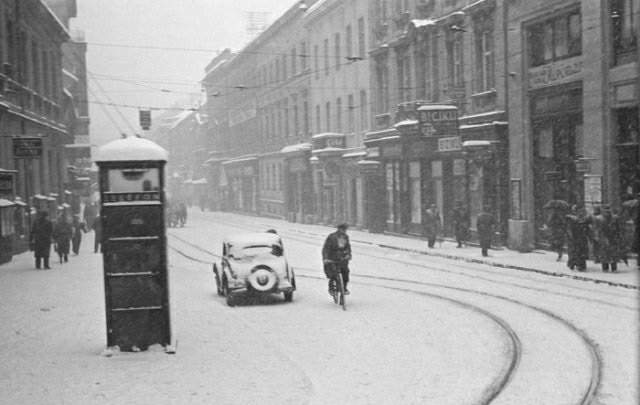 ANALIZA PJESME
Tema: ljudska prolaznost i beznačajnost čovjekova života 
 osnovni motiv: snijeg
 slobodan stih
 spori ritam
 siva boja – nestajanje, život bez radosti
 bjelina – lažna ljepota, besmislenost riječi, laž i bijeda
 svjestan kratkotrajnosti ljudskog postojanja
SAŽETAK
najpoznatiji hrvatski pjesnik 20. stoljeća
u svojim djelima ostao vjeran svom stvaralačkom načelu o slobodi umjetničkoga stvaranja 
KRLEŽINA POEZIJA:     - lirika s impresionističkim i simboličkim obilježjima    - njegovo pjesništvo proteže se u četiri faze    - ratna lirika – ekspresionistička obilježja     - ekspresionistička lirika: noć, tmina, krv, smrt, turobna, mračna lirika, vječito pokapanje i sprovod       1936. BALADE PETRICE KEREMPUHA – kajkavsko narječje                                        motivi: noć, krv i smrt 
 SNIJEG  - tema: ljudska prolaznost i beznačajnost čovjekova života
- pejzažnom motivu snijega suprotstavlja svakodnevicu - motiv snijega – metafora za prazninu - bjelina – lažna ljepota - siva boja – život bez radosti - motiv prolaznosti - svjestan kratkotrajnosti ljudskog postojanja
(I nitko neće znati da sam i ja bio tu i prošao.) - slobodni stih
LITERATURA
https://enciklopedija.hr/Natuknica.aspx?ID=34113   preuzeto 8.12.2020. 

https://lektire.skole.hr/autor/miroslav-krleza?fbclid=IwAR2S9qrpc8F419-wCq-Cv2APkT6ARaN2M99WpMBWd21IJdV3uGGgPh07vT8 preuzeto 8.12.2020. 

http://krlezijana.lzmk.hr/clanak.aspx?id=1221&fbclid=IwAR2mBNtvNpNbLt8PhvKAKHv93G2Ecf4Z6zYThzH0bHdnPfPWC8iBYqkijBs  preuzeto 8.12.2020.